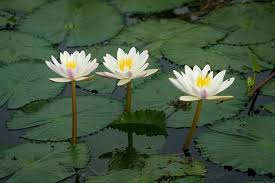 K¬v‡m mKj‡K ¯^vMZ RvbvB
শিক্ষক পরিচিতি
গাজী মো: এনামুল হক
ডাক নাম : ফারুক
প্রভাষক 
সমাজবিজ্ঞান বিভাগ
সরকারি ফুলতলা মহিলা কলেজ 
ফুলতলা, খুলনা
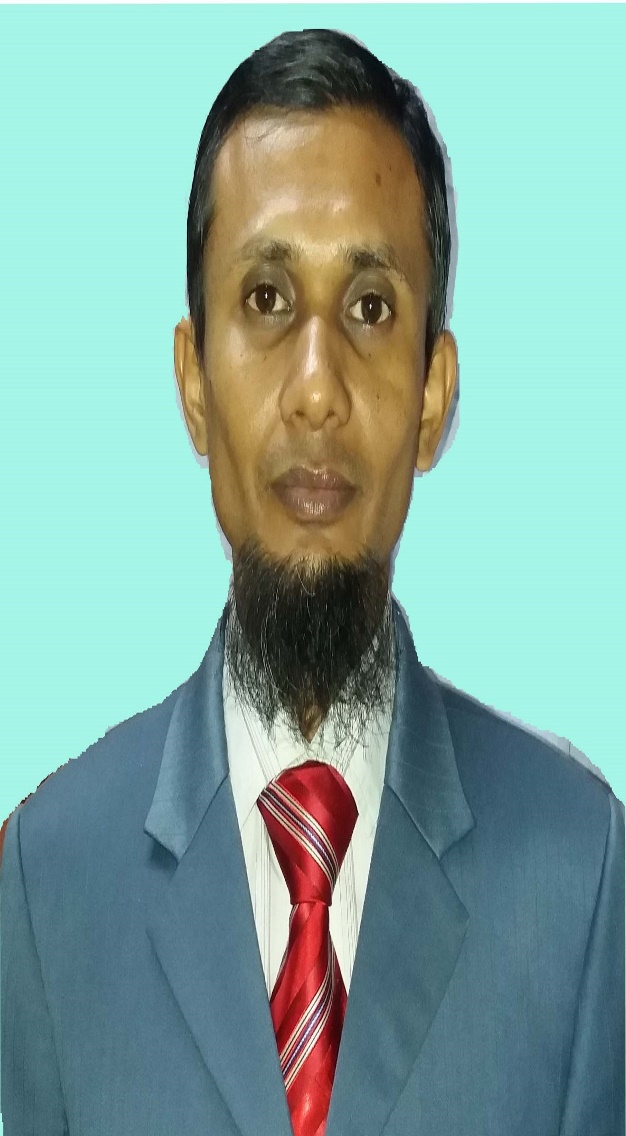 পূর্বদিনের পাঠ পর্যালোচনা
কৃষিযুগ
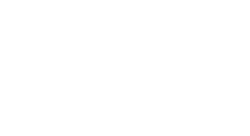 পাঠ পরিচিতি
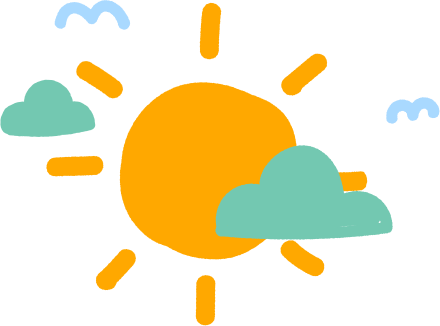 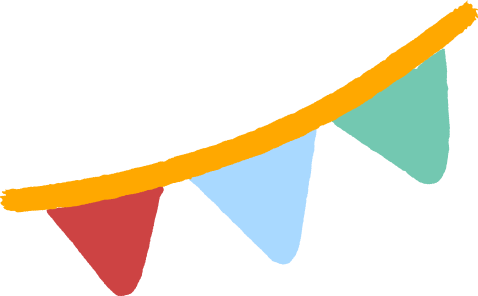 শ্রেণীঃ একাদশ
সমাজবিজ্ঞান ১ম পত্র 
৪র্থ অধ্য়ায়
সময়ঃ ৪৫ মিনিট
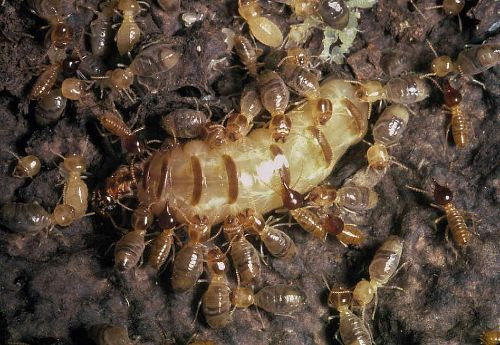 উঁই পোকা দলবদ্ধ হয়ে থাকে
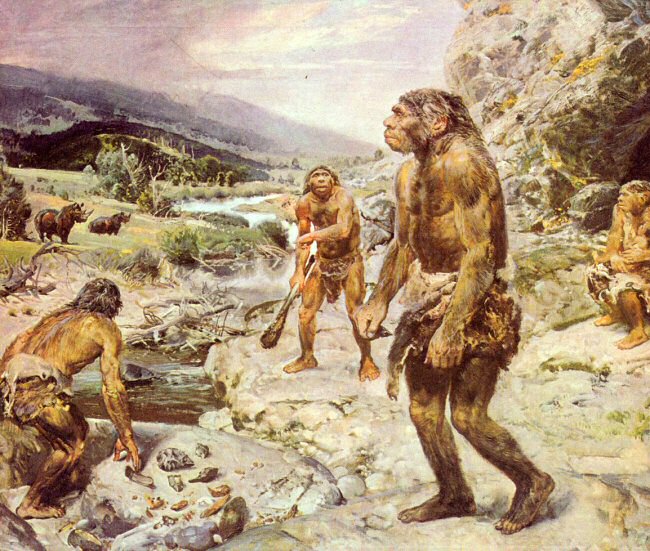 আদি কাল থেকেই মানুষেরাও দলবদ্ধ হয়ে  বসবাস করত।
[Speaker Notes: শিক্ষার্থীদের প্রশ্ন করা যেতে পারে আদিকাল থেকেই মানুষ কেন দলবদ্ধ ভাবে বসবাস করত ?]
সমাজের মূল ভিত্তি
সংঘবদ্ধতা
বন্ধুত্ব
ঐক্য
আলোচ্য বিষয়
আদিম ও পশুপালন যুগ
শিখনফলঃ
১. আদিম সমাজ সমাজ কাকে বলে তা বলতে পারবে ।
২. পশুপালন সমন্ধে বলতে পারবে            ।
৩. উভয়যুগের তুলনা পর্যালোচনা করতে সক্ষম হবে
শিকার ও খাদ্য 
সংগ্রহভিত্তিক সমাজ
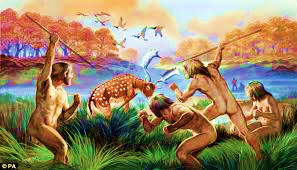 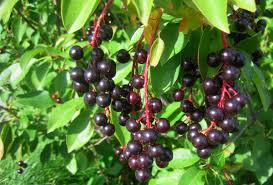 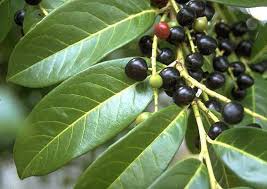 ফলমূলসংগ্রহ,পশুপাখি ও মৎস্য শিকার ছিল আদিম সমাজের প্রধান কাজ
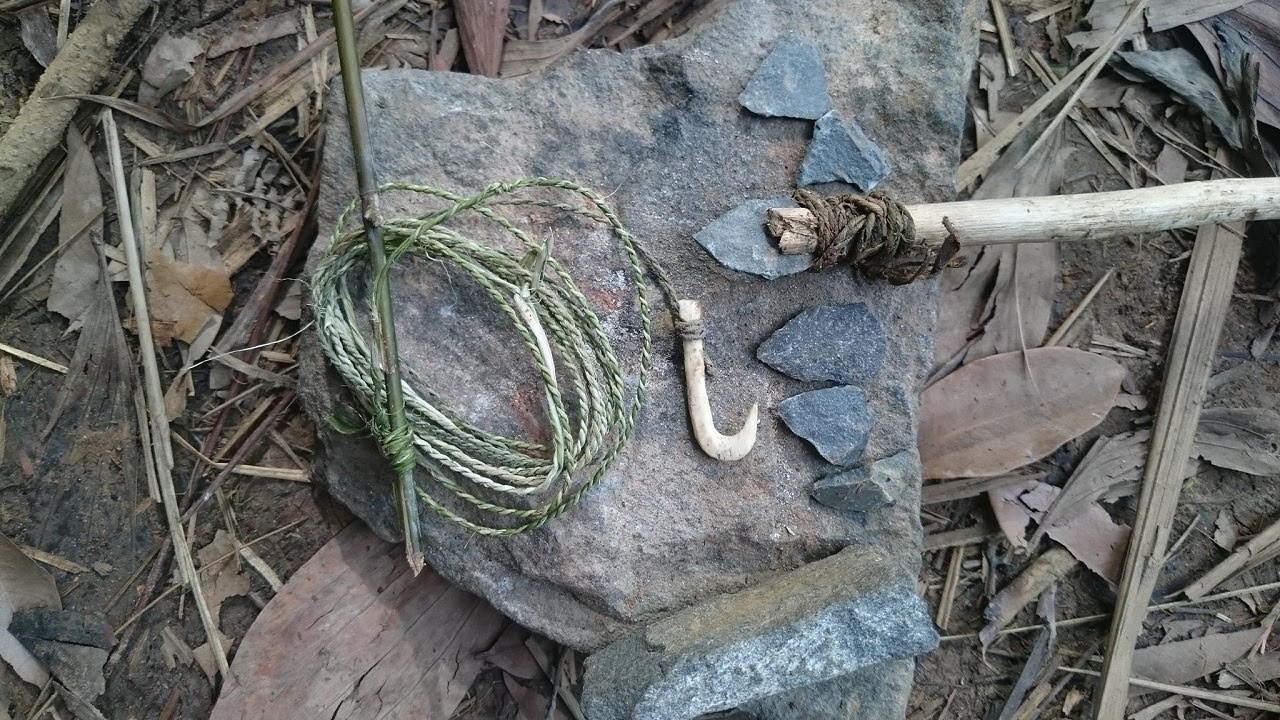 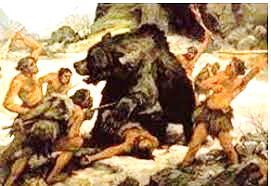 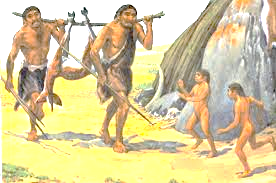 শিকার ও খাদ্য সংগ্রহভিত্তিক সমাজ  হচ্ছে মানব সমাজের আদিমতম রুপ।
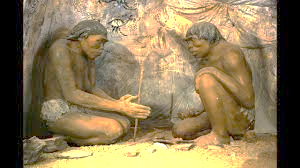 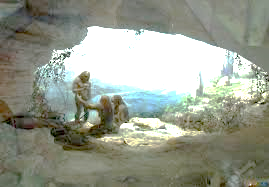 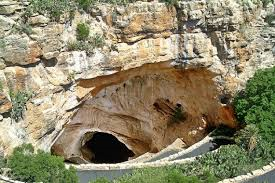 এ সমাজে মানুষ গুহায় বসবাস করত
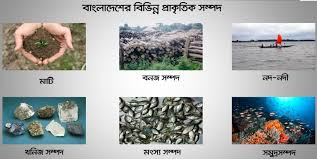 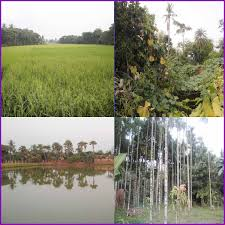 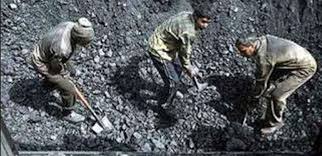 প্রাকৃতিক সম্পদ ছিল প্রচুর
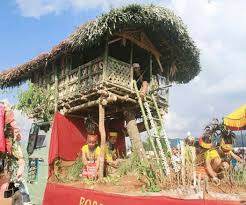 পুরুষেরা শিকার করত
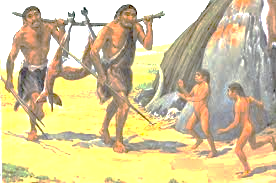 আদিম মহিলারা ফলমূল সংগ্রহ করত
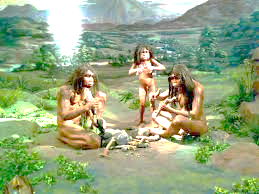 ms‡ÿ‡c cïcvjb hyM## cÖvq wek nvRvi eQi c~‡e© gvbyl cï‡K †cvl gvbv‡Z †k‡L Avi ZLb †_‡KB      cïcvjb  hy‡Mi m~ÎcvZ N‡U ## eb¨`kv †_‡K gyw³ cvq ## hvhvei Rxeb Z¨vM K‡i## esk e„w× K‡i## `ya msMÖn K‡i cvb K‡i## Lv`¨ Drcv`‡b cïi e¨envi## evnb wn‡m‡e cïi e¨envi## ‡ekx eqm n‡j Zvi †Mv¯Í LvIqv
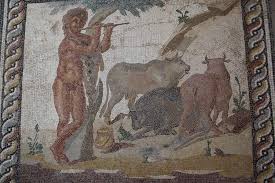 cïcvjb mgvR
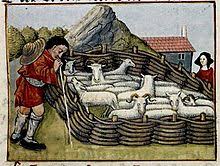 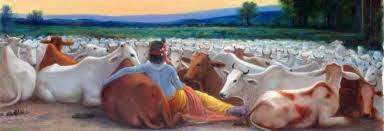 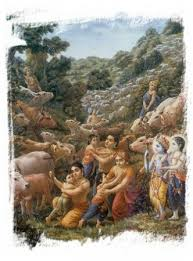 `ya AvniY I K…wl Kv‡R cïi e¨envi
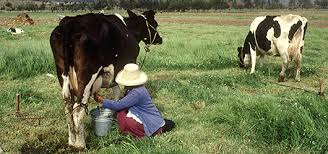 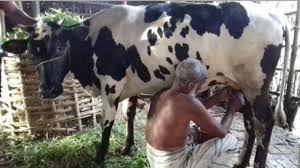 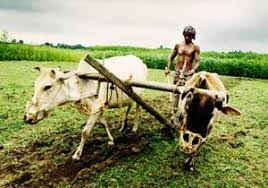 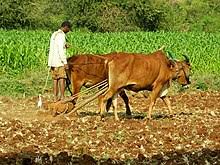 cï esk e„w× K‡i
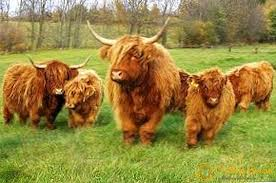 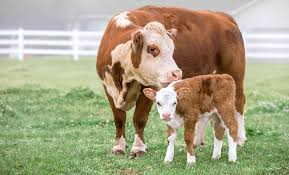 evnb wn‡m‡e e¨envi I ‡Mv¯Í LvIqv hvq
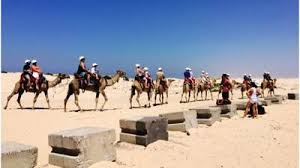 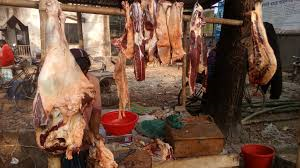 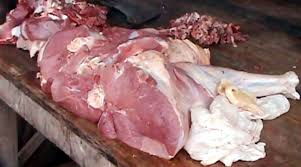 সহায়ক গ্রন্থাবলী
১. আনোয়ার উল্লাহ চৌধুরী ও অন্যান্য, সমাজবিজ্ঞান শব্দকোষ, ঢাকাঃ  অনন্যা ২০০১
  ২. এ কে নাজমুল করিম, সমাজবিজ্ঞান সমীক্ষণ, ঢাকাঃ নওরোজ কিতাবিস্তান,১৯৮৯
  ৩. সৈয়দ আলী নকী ও অন্যান্য, নৃবিজ্ঞান, ঢাকাঃ বাংলা একাডেমী
  ৪. মুহাম্মদ হাবিবুর রহমান, সমাজবিজ্ঞান পরিচিতি, ঢাকাঃ হাসান বুক হাউজ,২০০১
  ৫. ড. সেলিনা আহমেদ ও ড. খ ম রেজাউল করিম, সমাজবিজ্ঞান, ঢাকাঃ অক্ষর- পত্র,২০১৪
  ৬. ড. নেহাল করিম ও অন্যান্য, বাংলাদেশের সমাজবিজ্ঞান,ঢাকাঃ মেট্রোপলিস্‌ লাইব্রেরি, ২০১৪
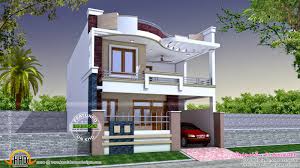 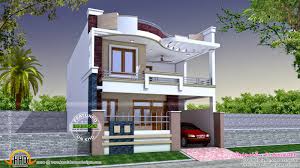 আগামী দিনের পাঠ
সামাজিক বিবর্তনের ধারা
আল্লাহ হাফেজ
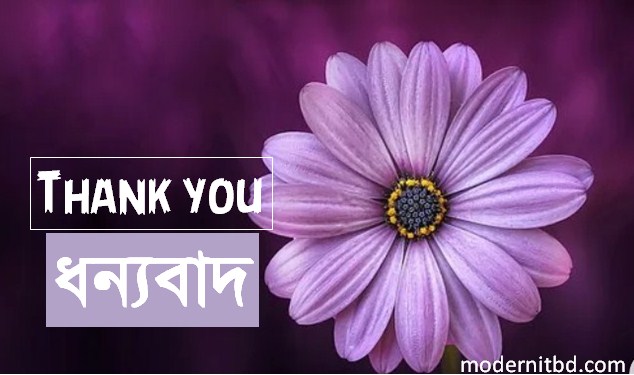